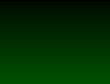 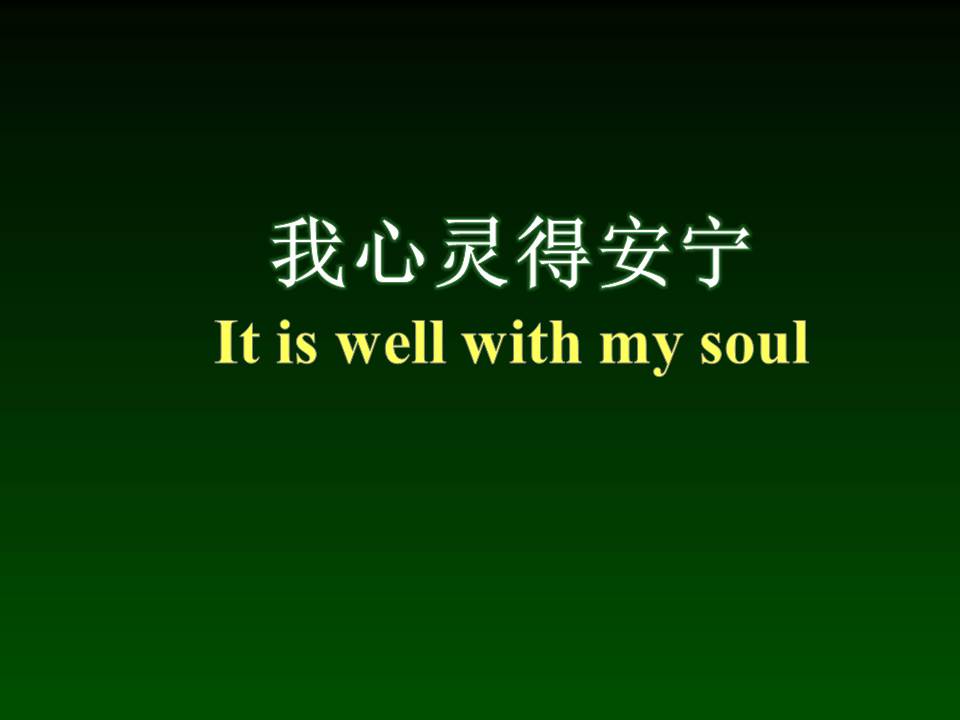 我心灵得安宁It is well with my soul
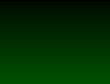 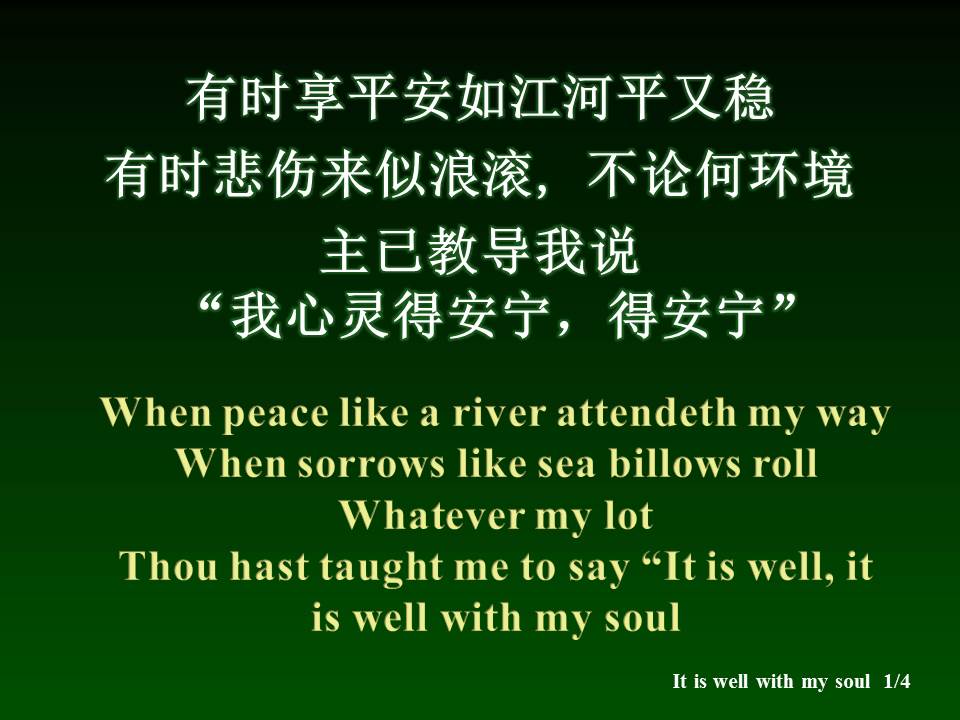 有时享平安如江河平又稳
有时悲伤来似浪滚, 不论何环境
主已教导我说 “我心灵得安宁，得安宁”
When peace like a river attendeth my way
When sorrows like sea billows rollWhatever my lotThou hast taught me to say “It is well, it
is well with my soul
It is well with my soul  1/4
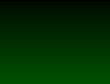 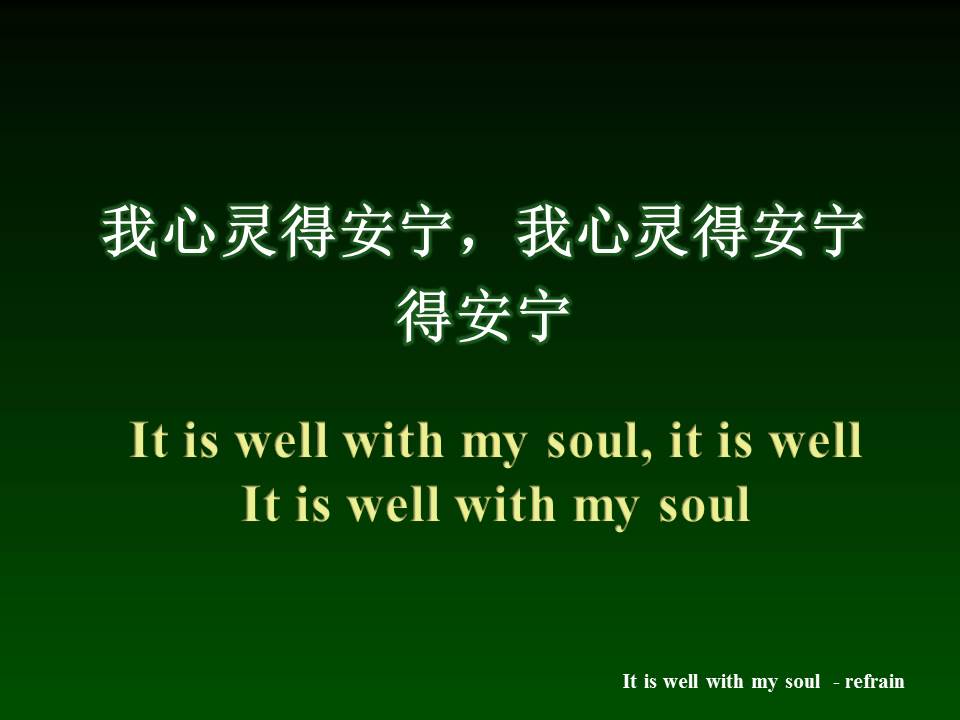 我心灵得安宁，我心灵得安宁
得安宁
It is well with my soul, it is wellIt is well with my soul
It is well with my soul  - refrain
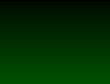 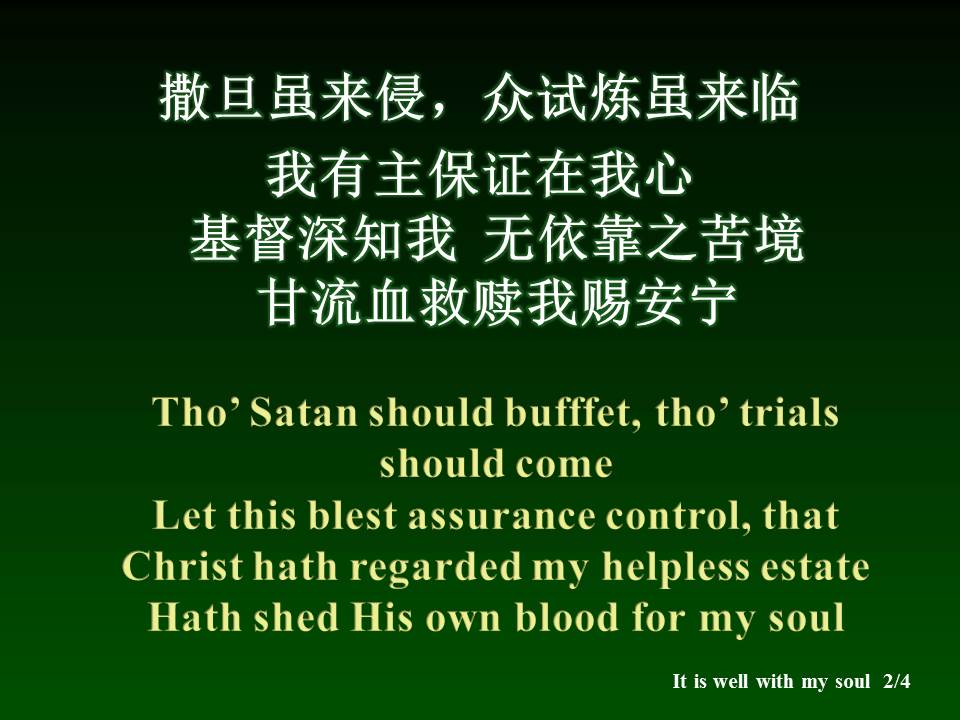 撒旦虽来侵，众试炼虽来临
我有主保证在我心 基督深知我 无依靠之苦境甘流血救赎我赐安宁
Tho’ Satan should bufffet, tho’ trials
should come
Let this blest assurance control, that 
Christ hath regarded my helpless estate
Hath shed His own blood for my soul
It is well with my soul  2/4
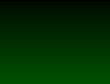 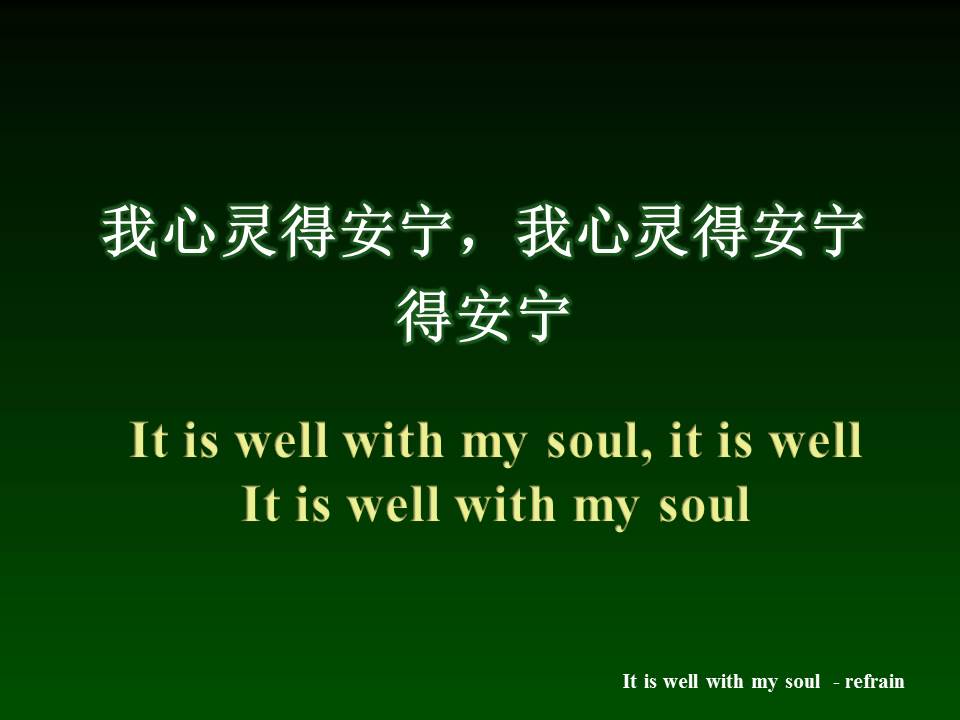 我心灵得安宁，我心灵得安宁
得安宁
It is well with my soul, it is wellIt is well with my soul
It is well with my soul  - refrain
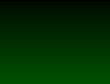 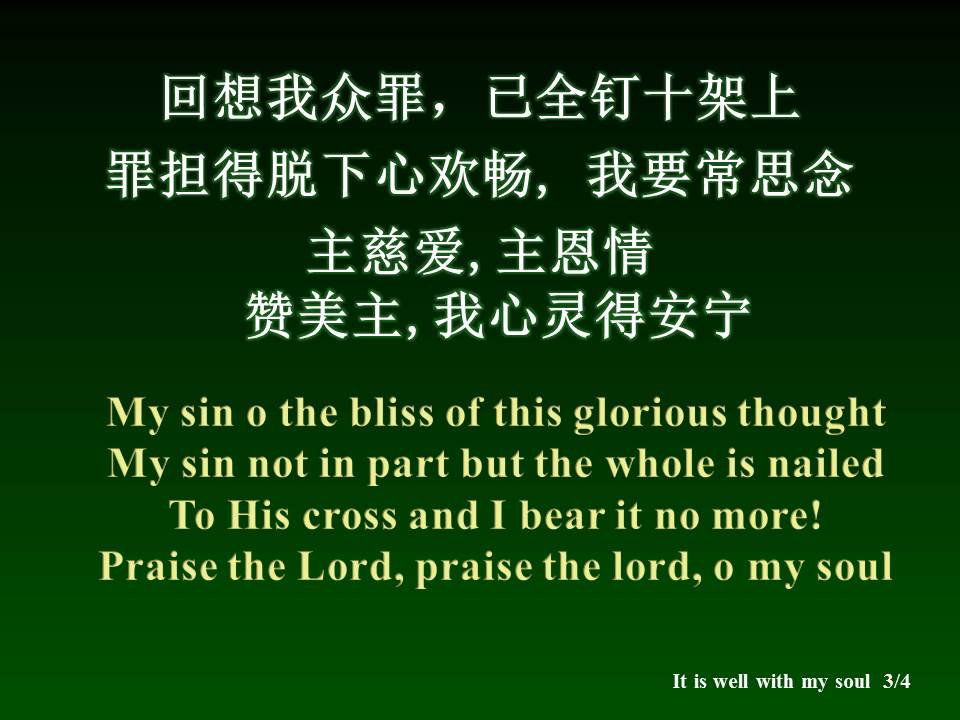 回想我众罪，已全钉十架上
罪担得脱下心欢畅, 我要常思念
主慈爱,主恩情赞美主,我心灵得安宁
My sin o the bliss of this glorious thought
My sin not in part but the whole is nailed
To His cross and I bear it no more!
Praise the Lord, praise the lord, o my soul
It is well with my soul  3/4
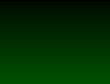 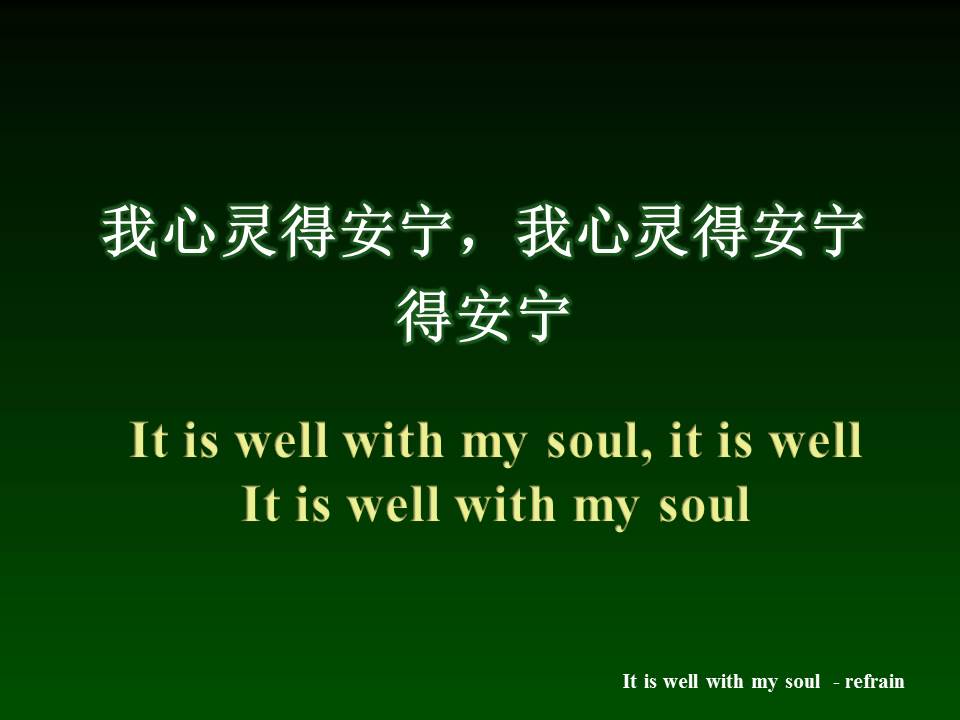 我心灵得安宁，我心灵得安宁
得安宁
It is well with my soul, it is wellIt is well with my soul
It is well with my soul  - refrain
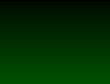 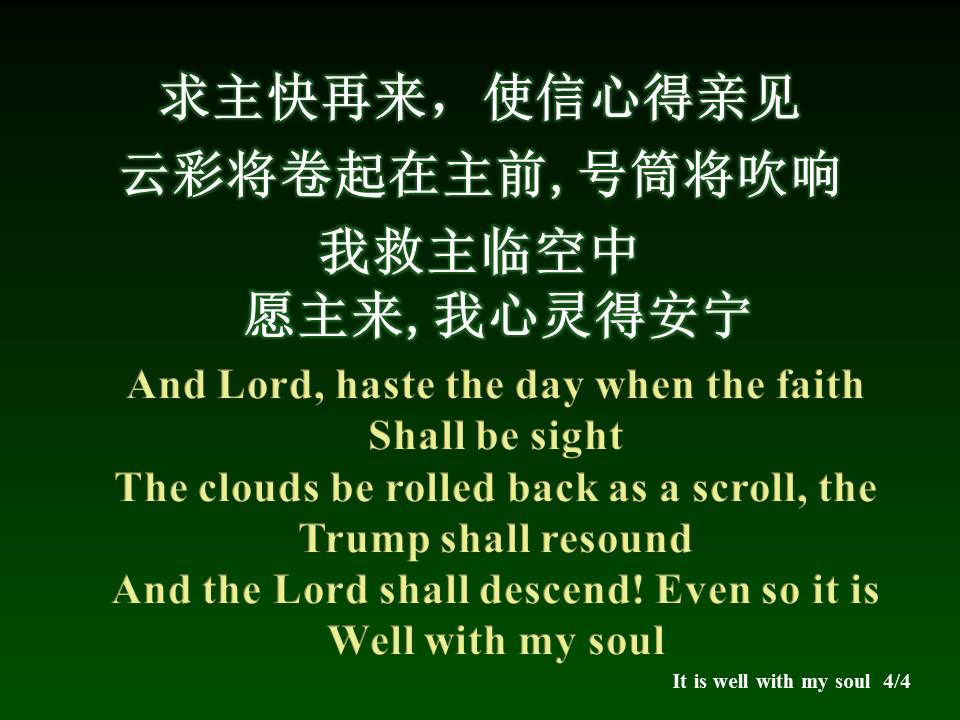 求主快再来，使信心得亲见
云彩将卷起在主前,号筒将吹响
我救主临空中愿主来,我心灵得安宁
And Lord, haste the day when the faith
Shall be sight
The clouds be rolled back as a scroll, the
Trump shall resound 
And the Lord shall descend! Even so it is
Well with my soul
It is well with my soul  4/4
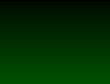 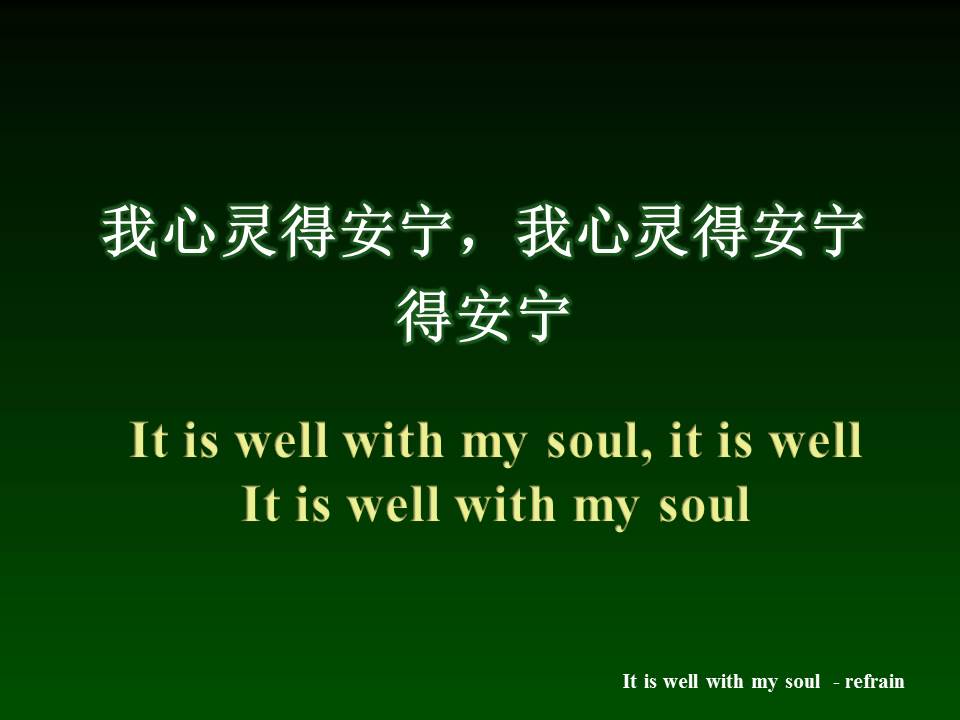 我心灵得安宁，我心灵得安宁
得安宁
It is well with my soul, it is wellIt is well with my soul
It is well with my soul  - refrain